MIT 6.875 & Berkeley CS276
Foundations of Cryptography
Lecture 10
Today: Constructions of Public-Key Encryption
1: Trapdoor Permutations (RSA)
composite N/factoring
2: Quadratic Residuosity/Goldwasser-Micali
composite N/factoring
3: Diffie-Hellman/El Gamal
prime p/discrete log
4: Learning with Errors/Regev
small numbers, large dimensions
Trapdoor One-way Permutations
Trapdoor One-way Functions
F
Easy to compute
Hard to invert
Easy to invert
range
domain
given a trapdoor
range
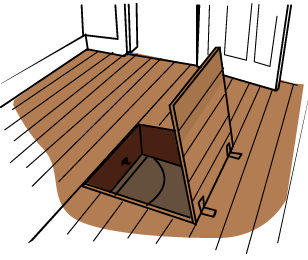 Domain = Range
Review: Number Theory
Let’s review some number theory from L7-8.
inverses exist and are easy to compute (how so?)
the order of the group is
The RSA Trapdoor Permutation
(for some integer k)
This gives us the RSA trapdoor permutation collection.
The RSA Trapdoor Permutation
Hardness of inversion without trapdoor = RSA assumption
We know that if factoring is easy, RSA is broken (and that’s the only known way to break RSA)
Major Open Problem:  Are factoring and RSA equivalent?
The RSA Trapdoor Permutation
Hardcore bits (galore) for the RSA trapdoor one-way perm:
RSA Encryption
Today: Constructions of Public-Key Encryption
1: Trapdoor Permutations (RSA)
2: Quadratic Residuosity/Goldwasser-Micali
3: Diffie-Hellman/El Gamal
4: Learning with Errors/Regev
Quadratic Residuosity
Let’s review some more number theory from L7-8.
Quadratic Residuosity
Let’s review some more number theory from L7-8.
Quadratic Residuosity
Let’s review some more number theory from L7-8.
Quadratic Residuosity
Let’s review some more number theory from L7-8.
Quadratic Residuosity Assumption (QRA)
Goldwasser-Micali (GM) Encryption
Goldwasser-Micali (GM) Encryption
IND-security follows directly from the quadratic residuosity assumption.
GM is a Homomorphic Encryption
[Speaker Notes: Pf:  QNR*QNR = QR.]
Today: Constructions of Public-Key Encryption
1: Trapdoor Permutations (RSA)
2: Quadratic Residuosity/Goldwasser-Micali
3: Diffie-Hellman/El Gamal
4: Learning with Errors/Regev
Diffie-Hellman Key Exchange
Commutativity in the exponent:
Diffie-Hellman Assumption (DHA):
Diffie-Hellman Key Exchange
Diffie-Hellman Assumption (DHA):
We know that if discrete log is easy, DHA is false.
Major Open Problem:  	Are discrete log and DHA equivalent?
Diffie-Hellman Key Exchange
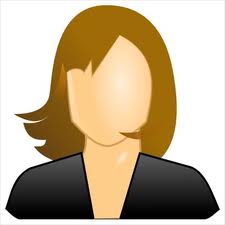 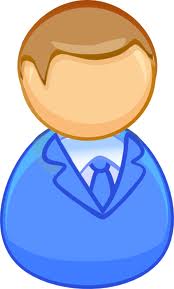 Diffie-Hellman/El Gamal Encryption
Is this Secure?
The Problem
The Problem
This can be checked in poly time!
Diffie-Hellman Encryption
More generally, dangerous to work with groups that have non-trivial subgroups (in our case, the subgroup of all squares mod p)
Lesson: Best to work over a group of prime order. Such groups have no subgroups.
Diffie-Hellman/El Gamal Encryption
Decisional Diffie-Hellman Assumption
Decisional Diffie-Hellman Assumption (DDHA):
That is, the following two distributions are computationally indistinguishable:
DH/El Gamal is IND-secure under the DDH assumption.
[Speaker Notes: Pf:  QNR*QNR = QR.]
Today: Constructions of Public-Key Encryption
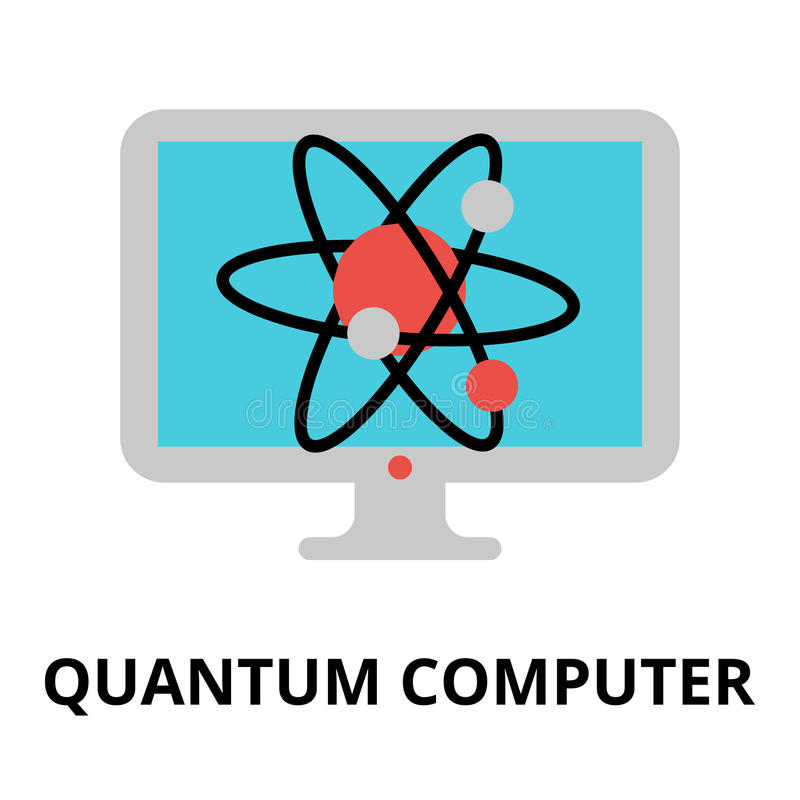 1: Trapdoor Permutations (RSA)
2: Quadratic Residuosity/Goldwasser-Micali
3: Diffie-Hellman/El Gamal
4: Learning with Errors/Regev
(post-quantum secure, as far as we know)
Solving Linear Equations
Solving Noisy Linear Equations
Easy!
How about:
(e1,e2,e3) are “small” numbers
Very hard!
in large dimensions
Learning with Errors (LWE)
[Regev05, following BFKL93, Ale03]
very hard!
LWE:
(A, b)
Decisional LWE:
c
≈
(b uniformly random)
“Decisional LWE is as hard as LWE”.
[Speaker Notes: The same kind of problems with fhe]
Learning with Errors (LWE)
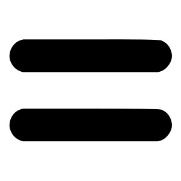 Decoding Random Linear Codes	(over Fq with l1 errors)
Learning Noisy Linear Functions
Worst-case hard Lattice Problems 	[Regev’05, Peikert’09]
[Speaker Notes: The same kind of problems with fhe]
OWF and PRG
gA is a one-way function (assuming LWE)
gA is a pseudo-random generator (decisional LWE)
gA is also a trapdoor function…
[Speaker Notes: The same kind of problems with fhe]
Basic (Secret-key) Encryption
[Regev05]
n = security parameter, q = “small” prime
Decryption Decsk(c): Output Roundq/2(b − a, s mod q)
// correctness as long as |e| < q/4
[Speaker Notes: First iteration is incorrect because you only recover e+m upon decrypting
Solution: “error correct” or “make sure that m is a large number compared to e”]
Basic (Secret-key) Encryption
[Regev05]
This is an incredibly cool scheme. In particular, additively homomorphic.
[Speaker Notes: First iteration is incorrect because you only recover e+m upon decrypting
Solution: “error correct” or “make sure that m is a large number compared to e”]
Public-key Encryption
[Regev05]
Well, turns out to be a crazy bad idea.
If only we could produce fresh encryptions of 0 or 1 given just the pk…
Public-key Encryption
[Regev05]
This one turns out to be a crazy good idea.
Public-key Encryption
[Regev05]
Correctness: additive homomorphism
Security:  decisional LWE + “Leftover Hash Lemma”
We saw: Constructions of Public-Key Encryption
1: Trapdoor Permutations (RSA)
2: Quadratic Residuosity/Goldwasser-Micali
3: Diffie-Hellman/El Gamal
4: Learning with Errors/Regev
Practical Considerations
I want to encrypt to Bob. How do I know his public key?
Public-key Infrastructure: a directory of identities together with their public keys.
Needs to be “authenticated”:
otherwise Eve could replace Bob’s pk with her own.
Practical Considerations
Public-key encryption is orders of magnitude slower than secret-key encryption.
Can solve problem 1 and minimize problems 2&3 using hybrid encryption.
Hybrid Encryption
Pick a random key K (think 128 bits) for a secret-key encryption
Next Lecture:
Digital Signatures